human-readable automated testing
Behat – an introduction
Overview of this presentation
Who 
What
Why
Where
How
Overview of this presentation
Who am I?  Who should use this?
What 
Why
Where
How
Overview of this presentation
Who am I?  Who should use this?
What is Behat?
Why
Where 
How
Overview of this presentation
Who am I?  Who should use this?
What is Behat?
Why should you care?
Where
How
Overview of this presentation
Who am I?  Who should use this?
What is Behat?
Why should you care?
Where did this come from? 
How
Overview of this presentation
Who am I?  Who should use this?
What is Behat?
Why should you care?
Where did this come from? 
How does it work? How can you use it?
Who am I?
Seth Cohn
@sethcohn at drupal.org, twitter, and elsewhere
Almost 9 years of Drupal
Worked as independent, part of development companies,non-profits, and more..
Elected in NH in 2010 as State Representative, prime sponsored the first Open Source/Open Data bill passed into law in USA
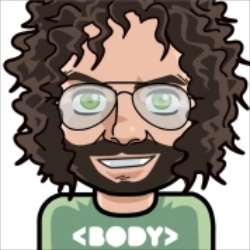 Who should use this?
Who is the target of this talk?
Developers who want to be clear on what they are being asked to build
Project Managers who want to be clear on what they are requesting be built
Anyone using Agile methods or who wants to…
End Users working to get new useful features built
Anyone wanting to drive focused development
Behat is?
What is Behat?

“Behat is a tool that makes behavior driven development (BDD) possible.”
			http://docs.behat.org
			first line of the quick intro

So let’s ask what BDD is?
behavior driven development (BDD)?
What is that?
Coined by Dan North, http://dannorth.net
who was teaching Test Driven Development, and asking questions like:
Where to start in the process?
What to test and what not to test?
How much to test in one go?
What to call the tests?
How to understand why a test fails?
behavior driven development (BDD)?
What is that?
Coined by Dan North, http://dannorth.net
who was teaching Test Driven Development, and asking questions like:
Where to start in the process?
What to test and what not to test?
How much to test in one go?
What to call the tests?
How to understand why a test fails?
behavior driven development (BDD)?
What is that?
Coined by Dan North, http://dannorth.net
who was teaching Test Driven Development, and asking questions like:
Where to start in the process?
What to test and what not to test?
How much to test in one go?
What to call the tests?
How to understand why a test fails?
behavior driven development (BDD)?
What is that?
Coined by Dan North, http://dannorth.net
who was teaching Test Driven Development, and asking questions like:
Where to start in the process?
What to test and what not to test?
How much to test in one go?
What to call the tests?
How to understand why a test fails?
behavior driven development (BDD)?
What is that?
Coined by Dan North, http://dannorth.net
who was teaching Test Driven Development, and asking questions like:
Where to start in the process?
What to test and what not to test?
How much to test in one go?
What to call the tests?
How to understand why a test fails?
behavior driven development (BDD)?
What is that?
Coined by Dan North, http://dannorth.net
who was teaching Test Driven Development, and asking questions like:
Where to start in the process?
What to test and what not to test?
How much to test in one go?
What to call the tests?
How to understand why a test fails?
Testing Pyramid – Mike Cohn*
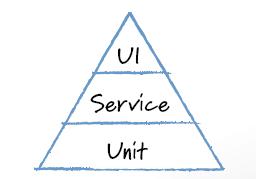 UI
Service
Unit
http://www.mountaingoatsoftware.com/blog/the-forgotten-layer-of-the-test-automation-pyramid* no relation
Testing Pyramid – Mike Cohn*
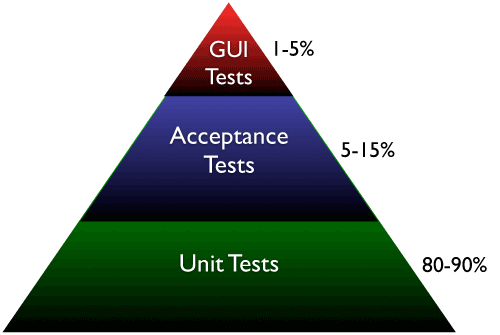 UI
Service
Unit
http://www.mountaingoatsoftware.com/blog/the-forgotten-layer-of-the-test-automation-pyramid* no relation
behavior driven development (BDD)?
BDD rethinks testing:
 
should be written in order of business value
should use the standard agile framework of a User story:
"As a [role] I want [feature] so that [benefit]”
should be written with Acceptance criteria in terms of scenarios and implemented as classes:
Given [initial context], when [event occurs], then [ensure some outcomes]
behavior driven development (BDD)?
BDD rethinks testing:
 
should be written in order of business value
should use the standard agile framework of a User story:
"As a [role] I want [feature] so that [benefit]”
should be written with Acceptance criteria in terms of scenarios and implemented as classes:
Given [initial context], when [event occurs], then [ensure some outcomes]
behavior driven development (BDD)?
BDD rethinks testing:
 
should be written in order of business value
should use the standard agile framework of a User story:
"As a [role] I want [feature] so that [benefit]”
should be written with Acceptance criteria in terms of scenarios and implemented as classes:
Given [initial context], when [event occurs], then [ensure some outcomes]
behavior driven development (BDD)?
BDD rethinks testing:
 
should be written in order of business value
should use the standard agile framework of a User story:
"As a [role] I want [feature] so that [benefit]”
should be written with Acceptance criteria in terms of scenarios and implemented as classes:
Given [initial context], when [event occurs], then [ensure some outcomes]
behavior driven development (BDD)?
BDD rethinks testing:
 
should be written in order of business value
should use the standard agile framework of a User story:
"As a [role] I want [feature] so that [benefit]”
should be written with Acceptance criteria in terms of scenarios and implemented as classes:
Given [initial context], when [event occurs], then [ensure some outcomes]
behavior driven development (BDD)?
BDD rethinks testing:
 
should be written in order of business value
should use the standard agile framework of a User story:
"As a [role] I want [feature] so that [benefit]”
should be written with Acceptance criteria in terms of scenarios and implemented as classes:
Given [initial context], when [event occurs], then [ensure some outcomes]
Behat is? (let’s try again!)
What is Behat?

Behat is a PHP clone of Cucumber (which was written in Ruby).   It works with Mink, to….
Behat is? (let’s try again!)
What is Behat?

Behat is a PHP clone of Cucumber (which was written in Ruby).   It works with Mink, to….

WHA?  Ok, let’s try again….
Pieces that make up ‘Behat’
Behat tests the behavior of your application described in special language called Gherkin.
Pieces that make up ‘Behat’
Behat tests the behavior of your application described in special language called Gherkin.
Behat is a clone of a similar tool in Ruby called Cucumber.

Cucumber?
Gherkin!
Behat?
Pieces that make up ‘Behat’
Behat tests the behavior of your application described in special language called Gherkin.
Gherkin is a “Business Readable Domain Specific Language” created especially for behavior descriptions.
Pieces that make up ‘Behat’
Behat tests the behavior of your application described in special language called Gherkin.
Gherkin is a “Business Readable Domain Specific Language” created especially for behavior descriptions.
Example?

Feature:"As a [role] I want [feature] so that [benefit]”

Scenario:
Given [initial context], 
when [event occurs], 
then [ensure some outcomes]
Pieces that make up ‘Behat’
Behat tests the behavior of your application described in special language called Gherkin.
Gherkin is a Business Readable, Domain Specific Language created especially for behavior descriptions.
Mink is an open source acceptance test framework for web applications, written in PHP 5.3
Pieces that make up ‘Behat’
Behat tests the behavior of your application described in special language called Gherkin.
Gherkin is a Business Readable, Domain Specific Language created especially for behavior descriptions.
Mink is an open source acceptance test framework for web applications, written in PHP 5.3
GoutteDriver
SahiDriver
ZombieDriver
SeleniumDriver
Selenium2Driver
Pieces that make up ‘Behat’
Behat tests the behavior of your application described in special language called Gherkin.
Gherkin is a Business Readable, Domain Specific Language created especially for behavior descriptions.
Mink is an open source acceptance test framework for web applications, written in PHP 5.3
GoutteDriver 
SahiDriver
ZombieDriver
SeleniumDriver
Selenium2Driver
Pieces that make up ‘Behat’
Behat tests the behavior of your application described in special language called Gherkin.
Gherkin is a Business Readable, Domain Specific Language created especially for behavior descriptions.
Mink is an open source acceptance test framework for web applications, written in PHP 5.3
No Javascript driver
SahiDriver
ZombieDriver
SeleniumDriver
Selenium2Driver
Pieces that make up ‘Behat’
Behat tests the behavior of your application described in special language called Gherkin.
Gherkin is a Business Readable, Domain Specific Language created especially for behavior descriptions.
Mink is an open source acceptance test framework for web applications, written in PHP 5.3
No Javascript driver
Sahi Proxy Driver
ZombieDriver
SeleniumDriver
Selenium2Driver
Pieces that make up ‘Behat’
Behat tests the behavior of your application described in special language called Gherkin.
Gherkin is a Business Readable, Domain Specific Language created especially for behavior descriptions.
Mink is an open source acceptance test framework for web applications, written in PHP 5.3
No Javascript driver
Sahi Proxy Driver
Headless JS Driver
SeleniumDriver
Selenium2Driver
Pieces that make up ‘Behat’
Behat tests the behavior of your application described in special language called Gherkin.
Gherkin is a Business Readable, Domain Specific Language created especially for behavior descriptions.
Mink is an open source acceptance test framework for web applications, written in PHP 5.3
No Javascript driver
Sahi Proxy Driver
Headless JS Driver
Selenium! Driver
Selenium2 Driver
Pieces that make up ‘Behat’
Behat tests the behavior of your application described in special language called Gherkin.
Gherkin is a Business Readable, Domain Specific Language created especially for behavior descriptions.
Mink is an open source acceptance test framework for web applications, written in PHP 5.3
No Javascript driver
Sahi Proxy Driver
Headless JS Driver
SeleniumDriver
Selenium2Driver
Nitty Gritty details
Or how the heck does this work?
Sites we don’t control (blackbox) – Wikipedia demo example

Sites we do control (but still blackbox) – local Drupal 8 install demo example

Whitebox – not demoing today
Why should Drupal embrace BDD?
Benefits to community
Better testing of all of the code, 	especially code you didn’t author yourself
Benefits to developer
Write simpler tests and get cleaner tests
improve your code, and your overall site
	especially with help of non-tech folks
Benefits to end user and site owners
PROFIT!  Business focus = productive changes!
Better communication of needs and goals
Which behat ‘module’ to use?
Modules at Drupal.org:
behat: It allows you to write feature tests for a Drupal site using SimpleTest API functions and assertions in step definitions.
behat_testing: Integrates behat with drush and adds own step definitions for Drupal
drupalextension: Provides a DrupalExtension with Drupal step definitions.
doobie: used to test Drupal.org site w/ behat.
Drupal.org
Why does Drupal.org now use Behat?

Developers don’t get access to the main Drupal boxes… 
Breaking Drupal.org is a bad thing!
Updating from D5 to D6 to D7 (to D8…)?  Don’t want to lose features, functionality, etc…
Drupal/Behat Resources
Behat Drupal Group http://groups.drupal.org/behat

Melissa’s articles in Drupal Watchdog 
http://drupalwatchdog.com/2/2/behat-mink

Slide shows
http://bdd.alexo.it/slides/dcessen.html
https://portland2013.drupal.org/session/behat-behavioral-driven-development-and-selenium-drupal
Thank you to…
The entire team at BioRAFT and especially
Nathan & Ben, the CEO & CTO who ‘get it’
Jeremy, Justin, Dan, Diliny, & Michelle

Behat coders everywhere and especially
Konstantin Kudryashov (everzet) 

Drupal coders everywhere and especially
Melissa Anderson (eliza411)